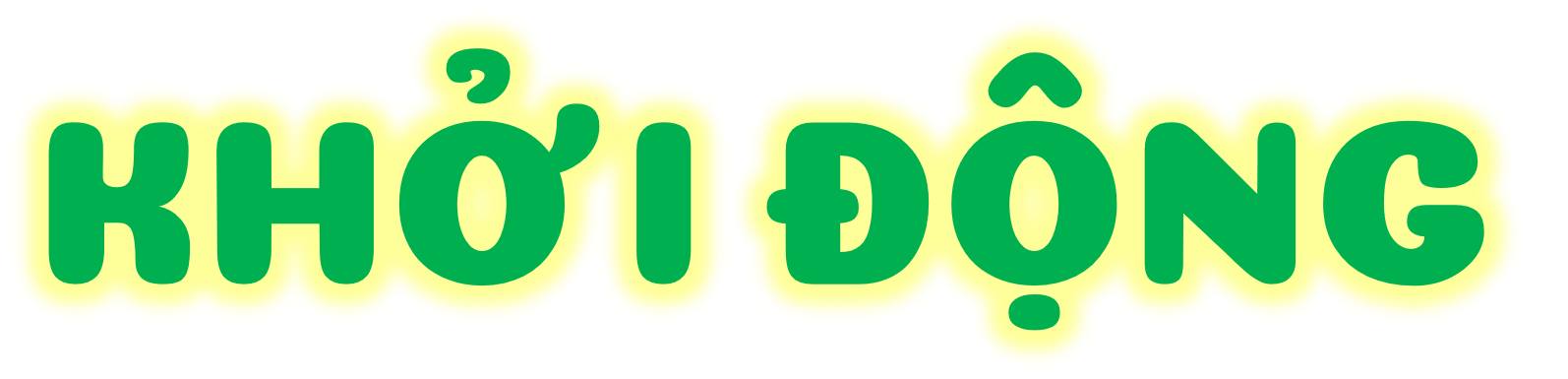 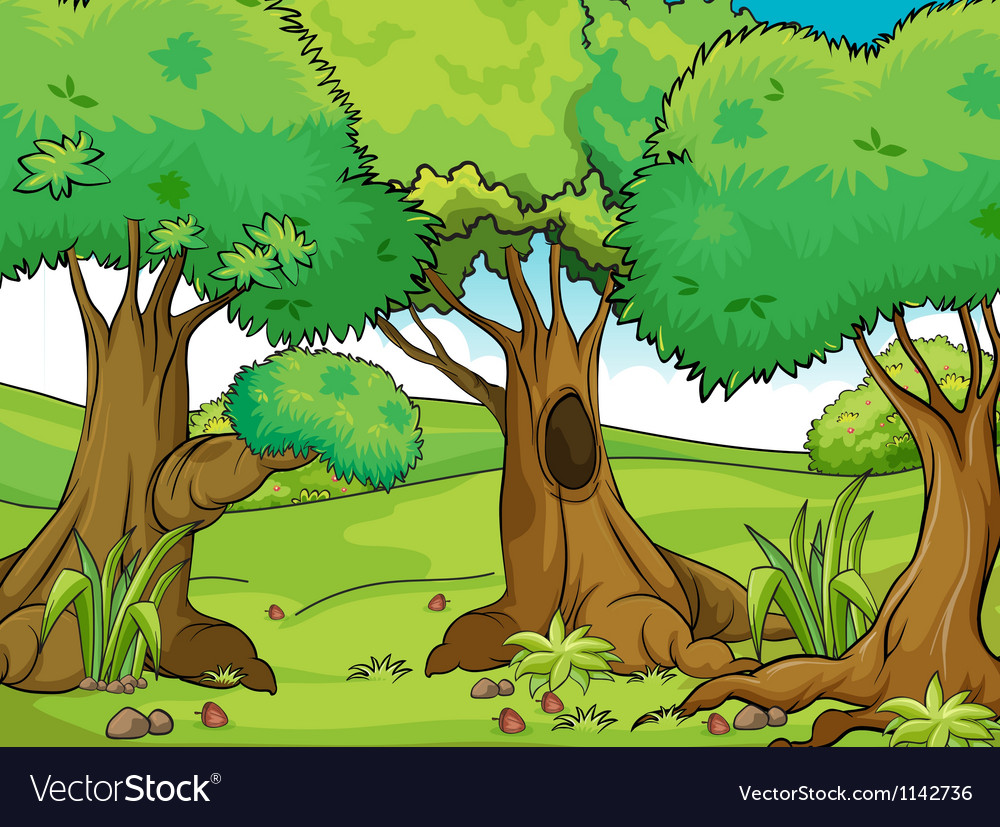 Cuộc tranh tài 
bắt đầu!
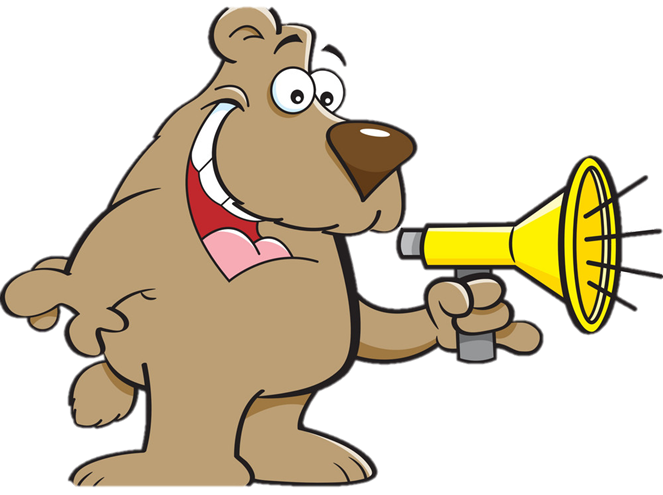 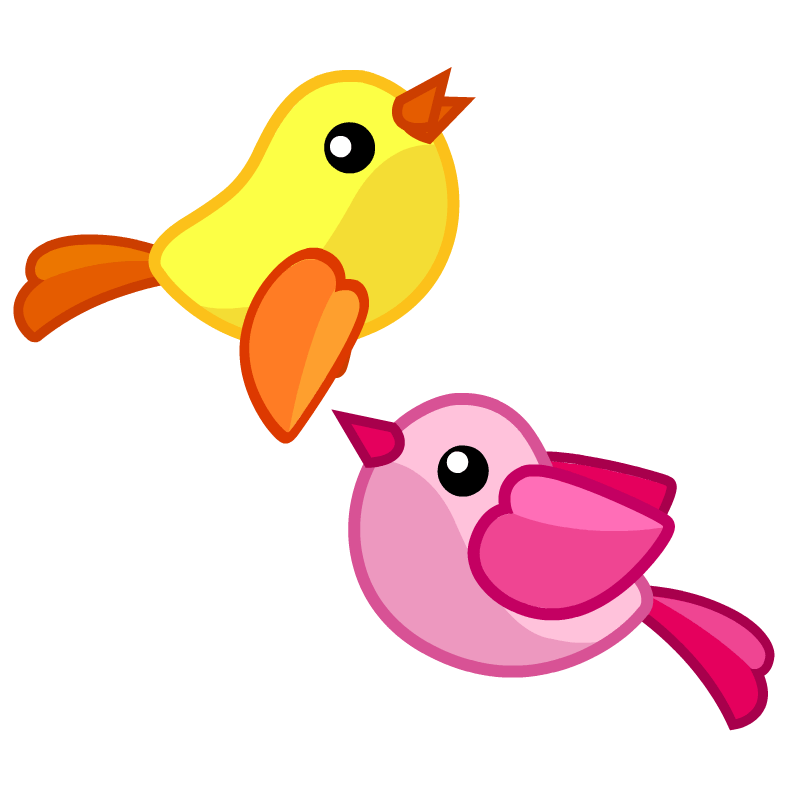 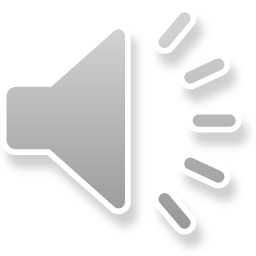 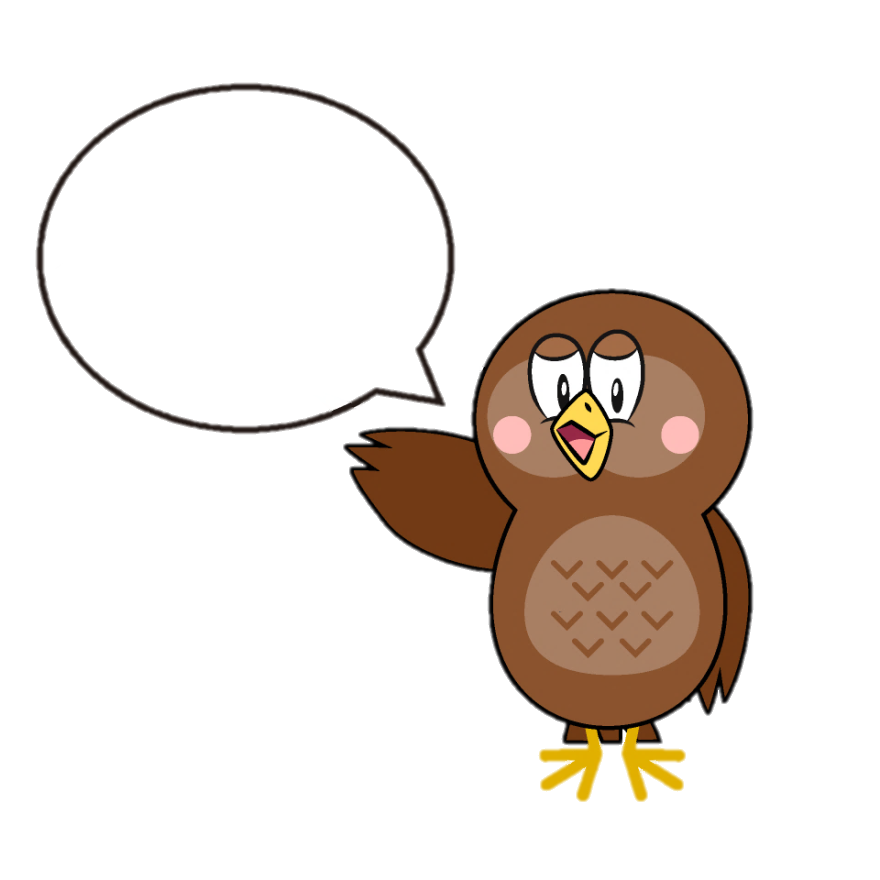 Tớ là người 
nói đúng!
Tớ là người 
nói đúng!
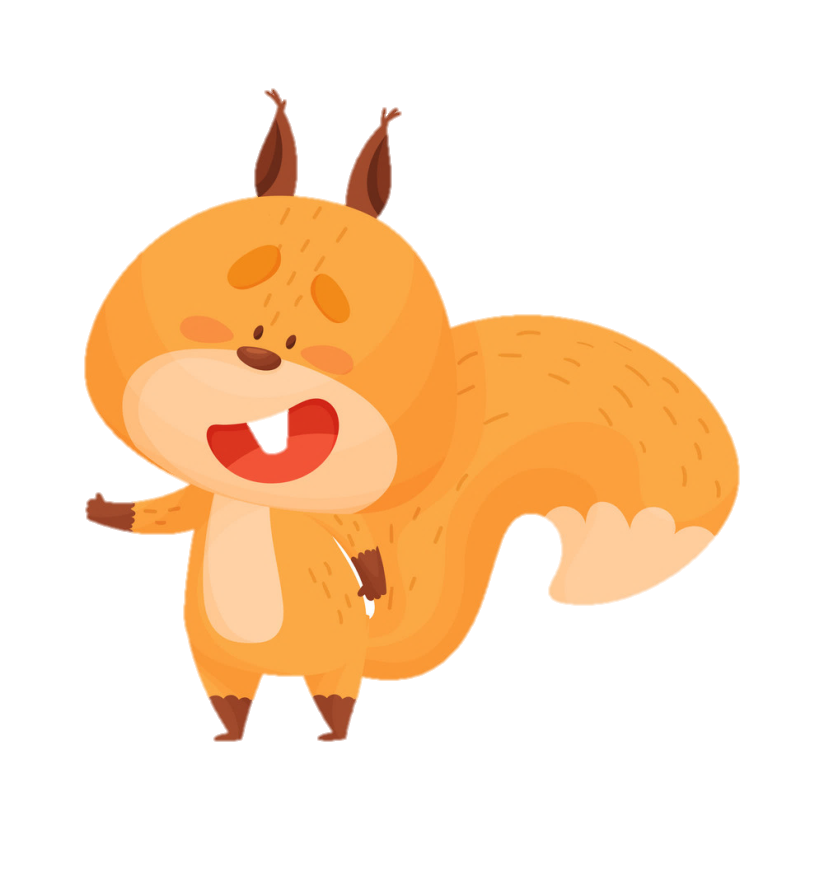 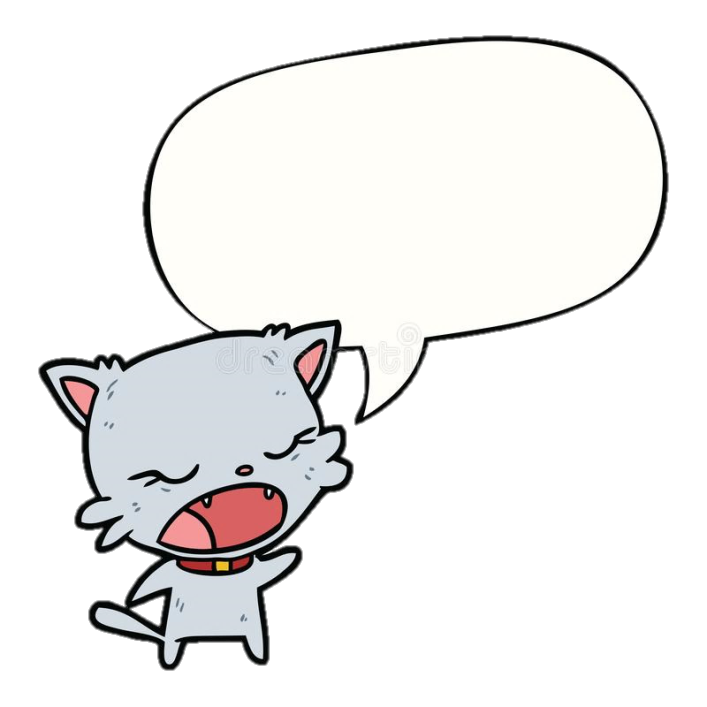 Tớ là người nói đúng!
[Speaker Notes: Các con vật đều cho rằng mình trả lời đúng
Vậy chúng ta hãy cũng phân giải giúp bác Gấu nhé!]
1 nghìn = .... trăm
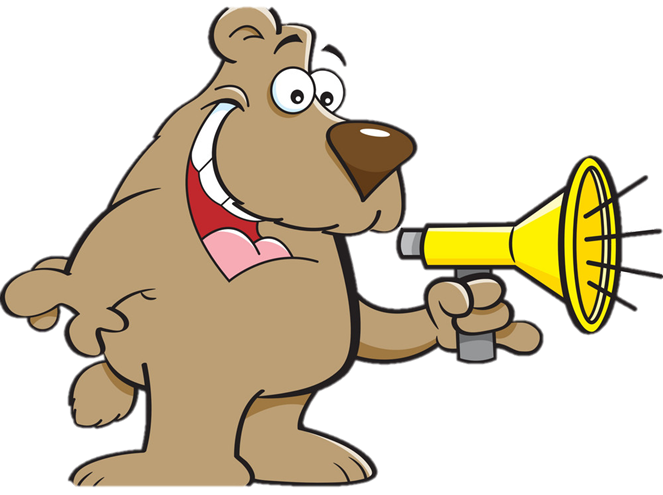 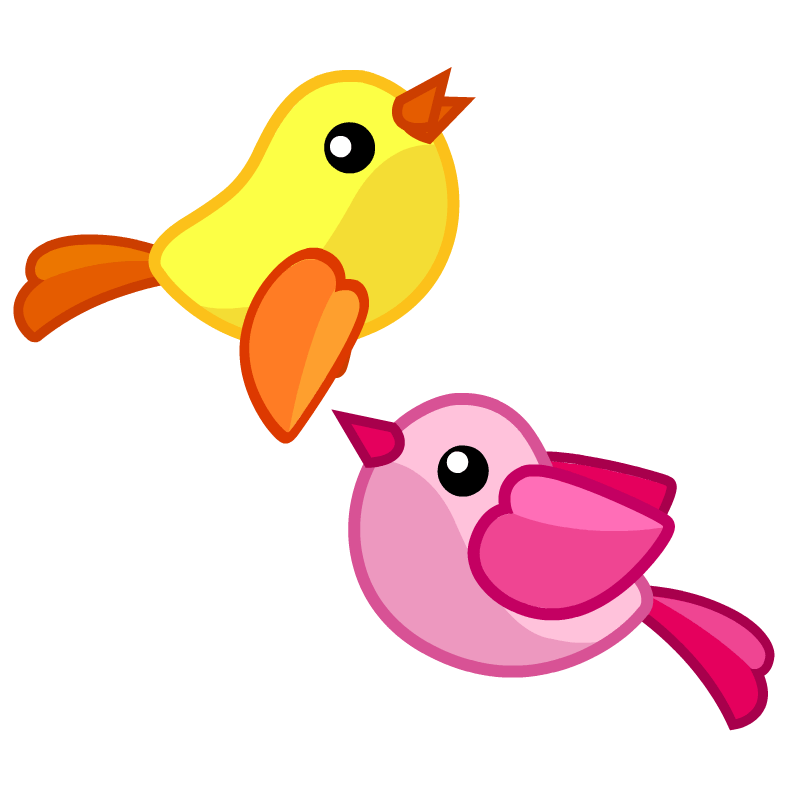 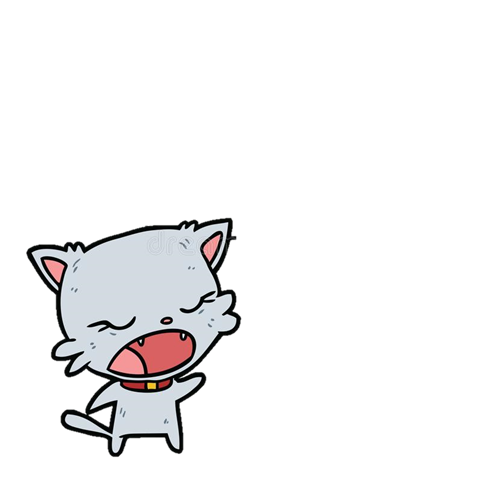 A. 100
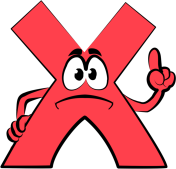 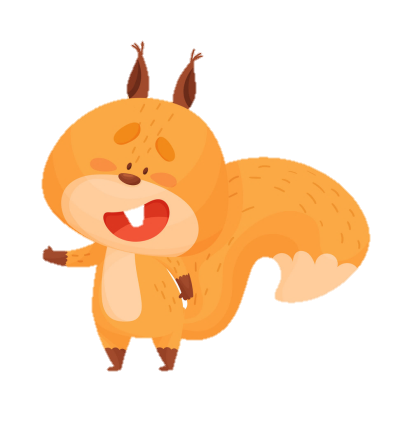 B. 10
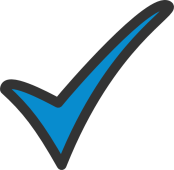 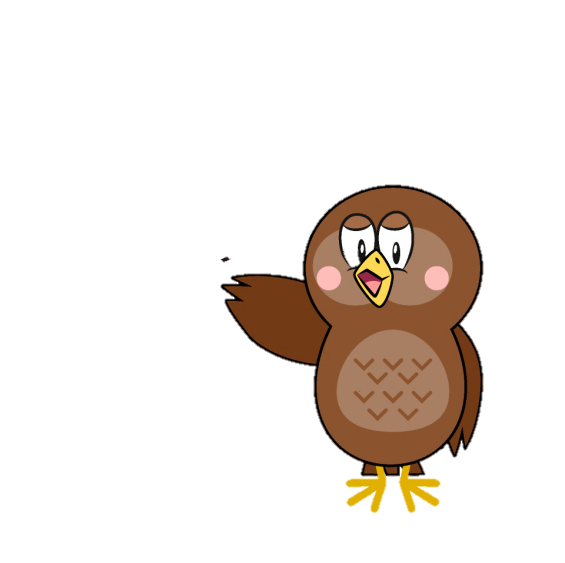 C. 1
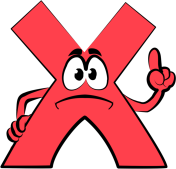 [Speaker Notes: Click vào các con vật để ra đáp án]
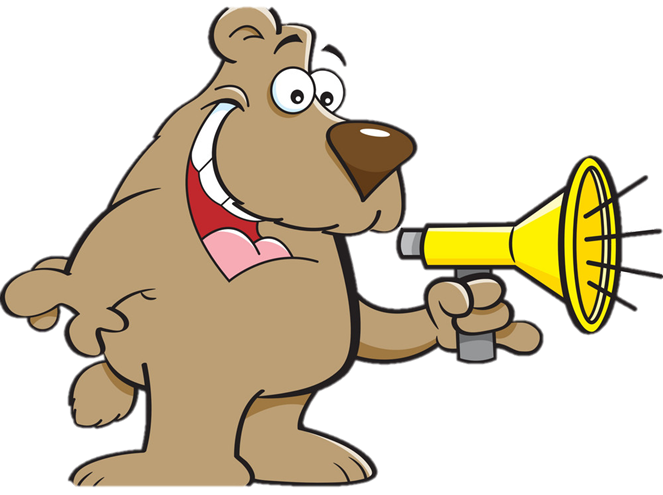 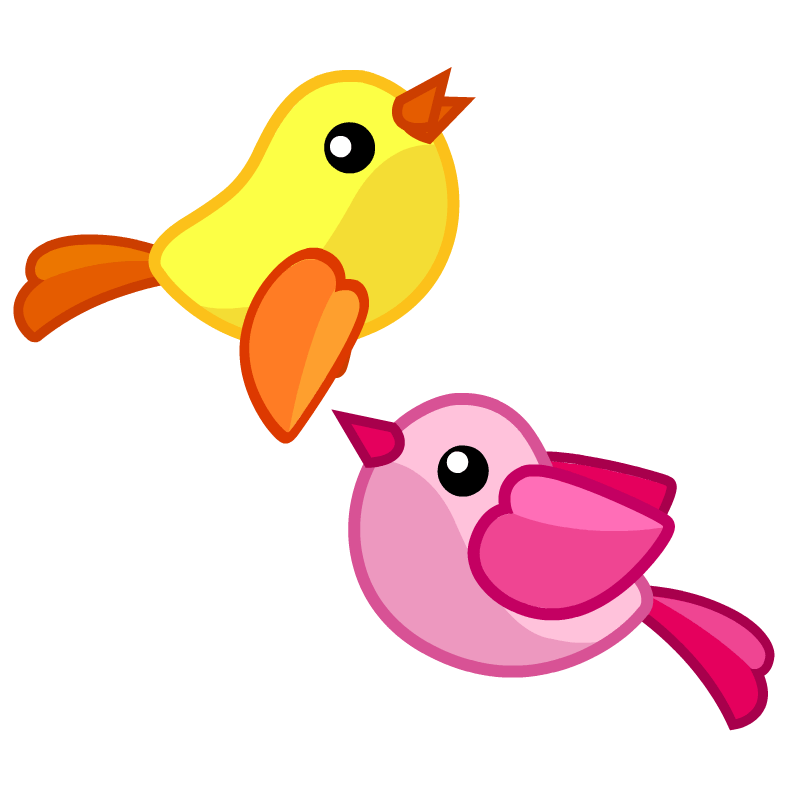 1 trăm= .....chục
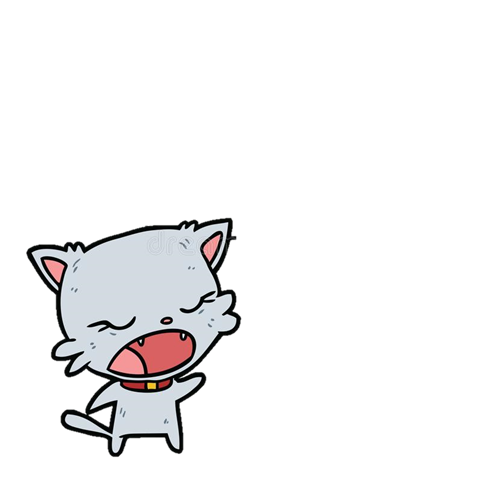 A. 10
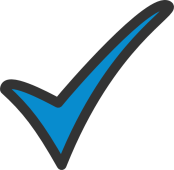 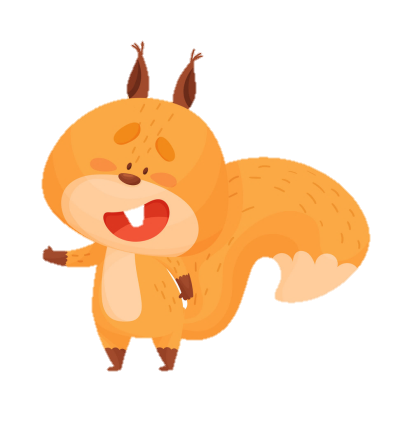 B. 1
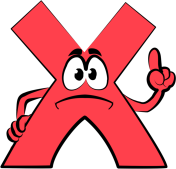 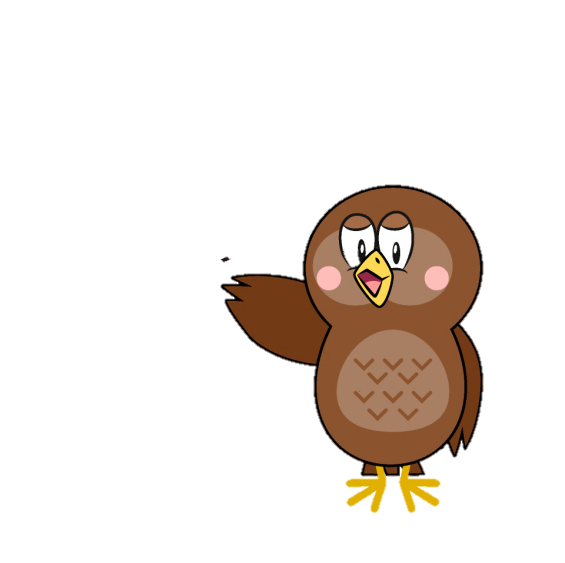 C. 100
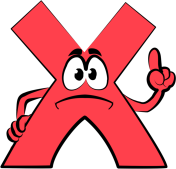 [Speaker Notes: Click vào các con vật để ra đáp án]
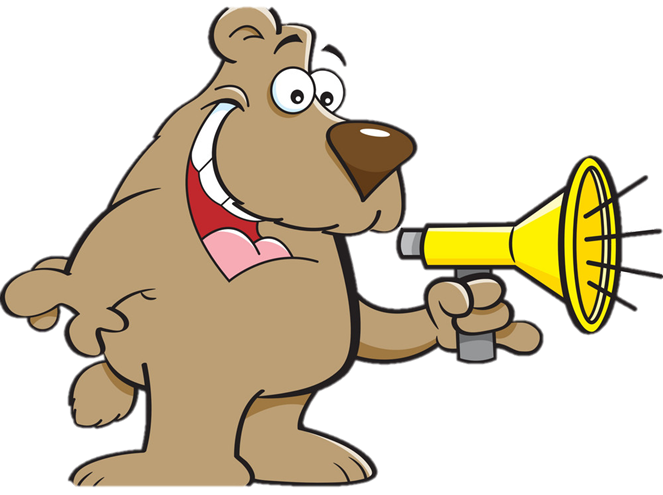 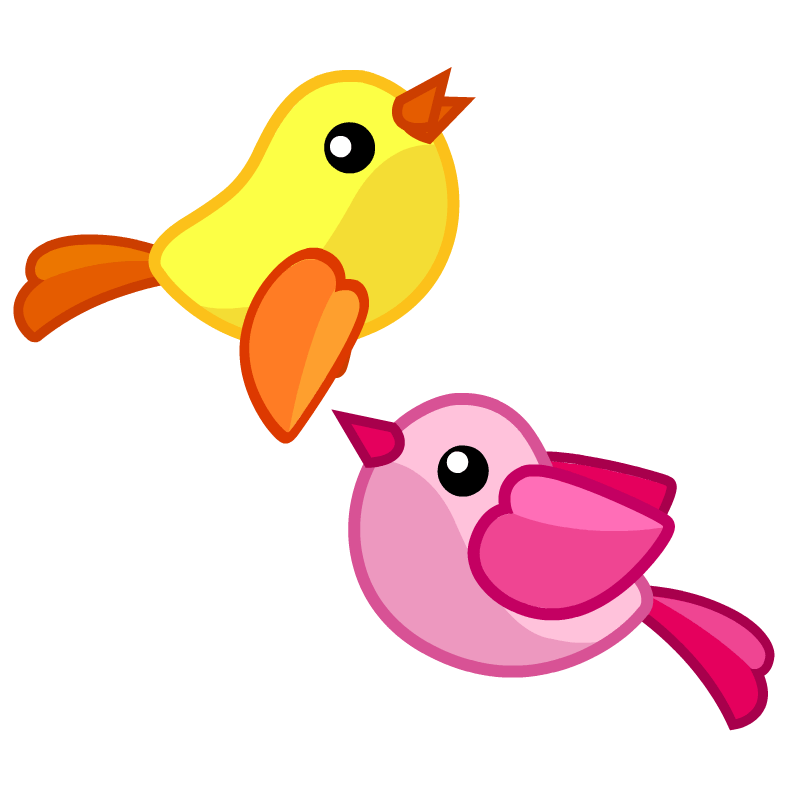 1 chục = .... đơn vị
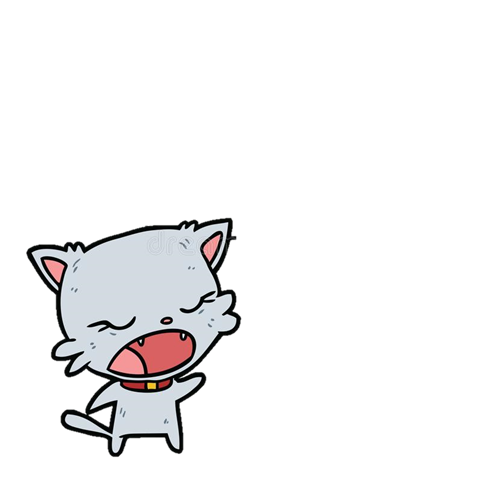 A. 100
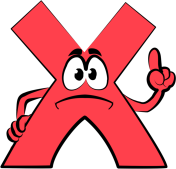 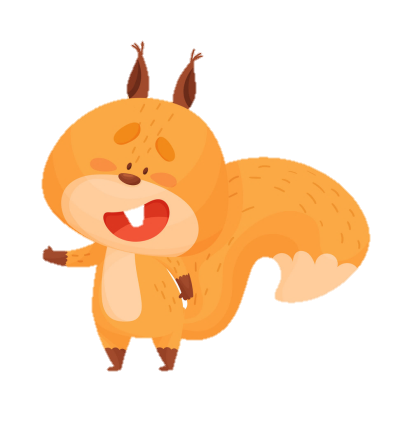 B. 1
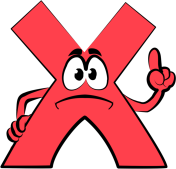 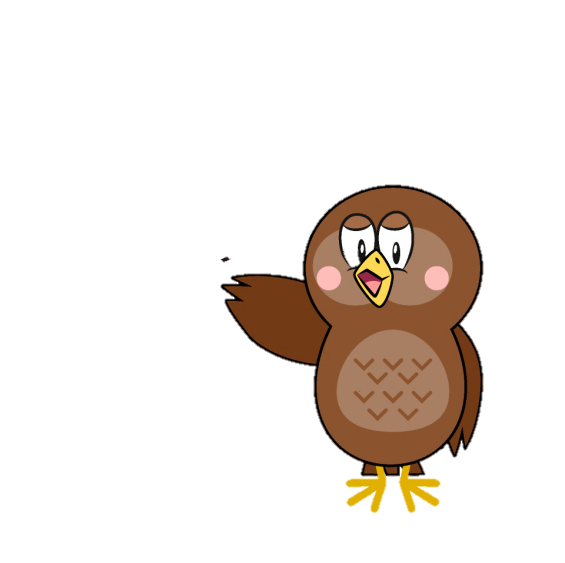 C. 10
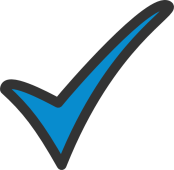 [Speaker Notes: Click vào các con vật để ra đáp án
Nếu muốn thêm câu hỏi thì GV nhân đôi các slide lên nhé]
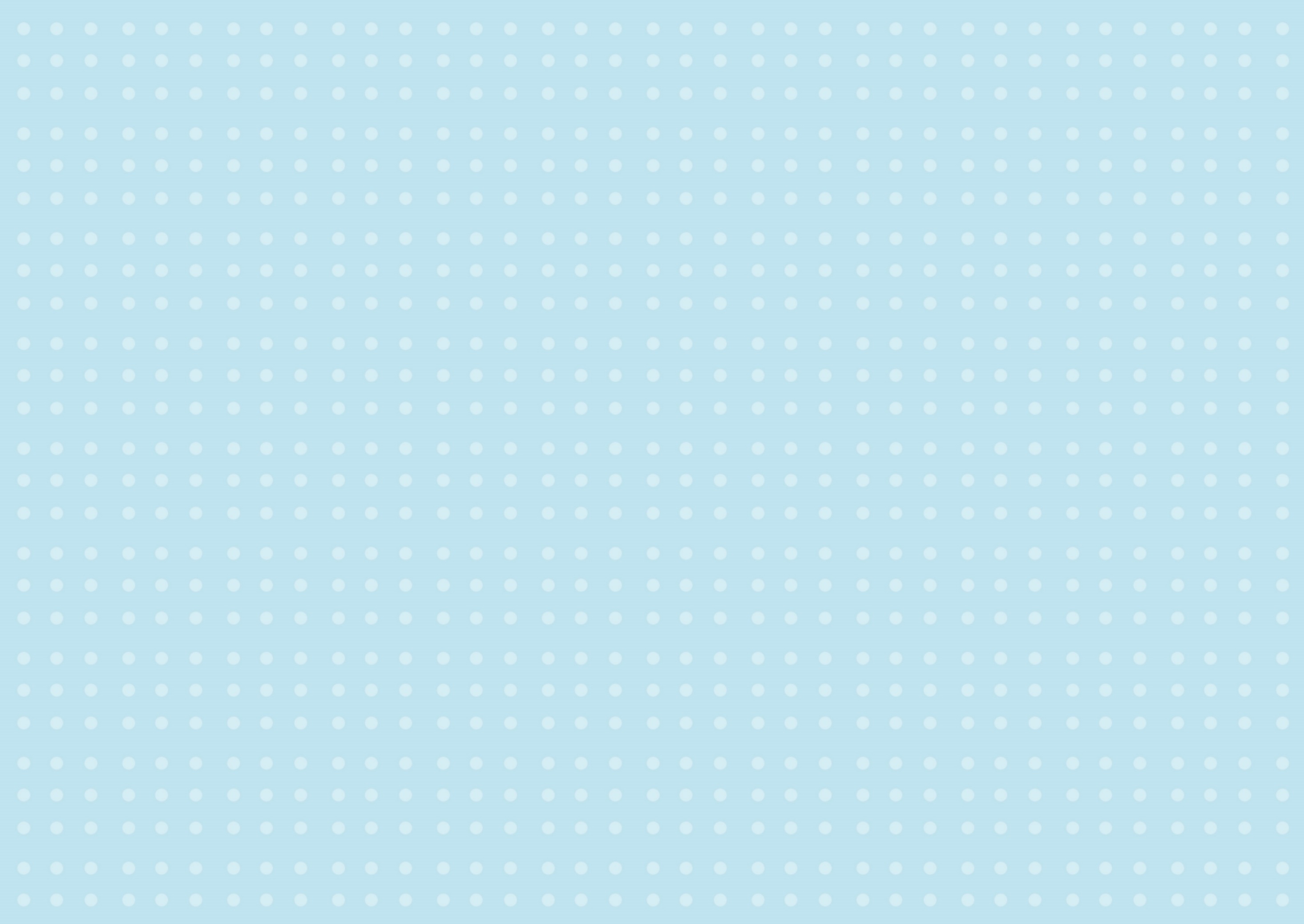 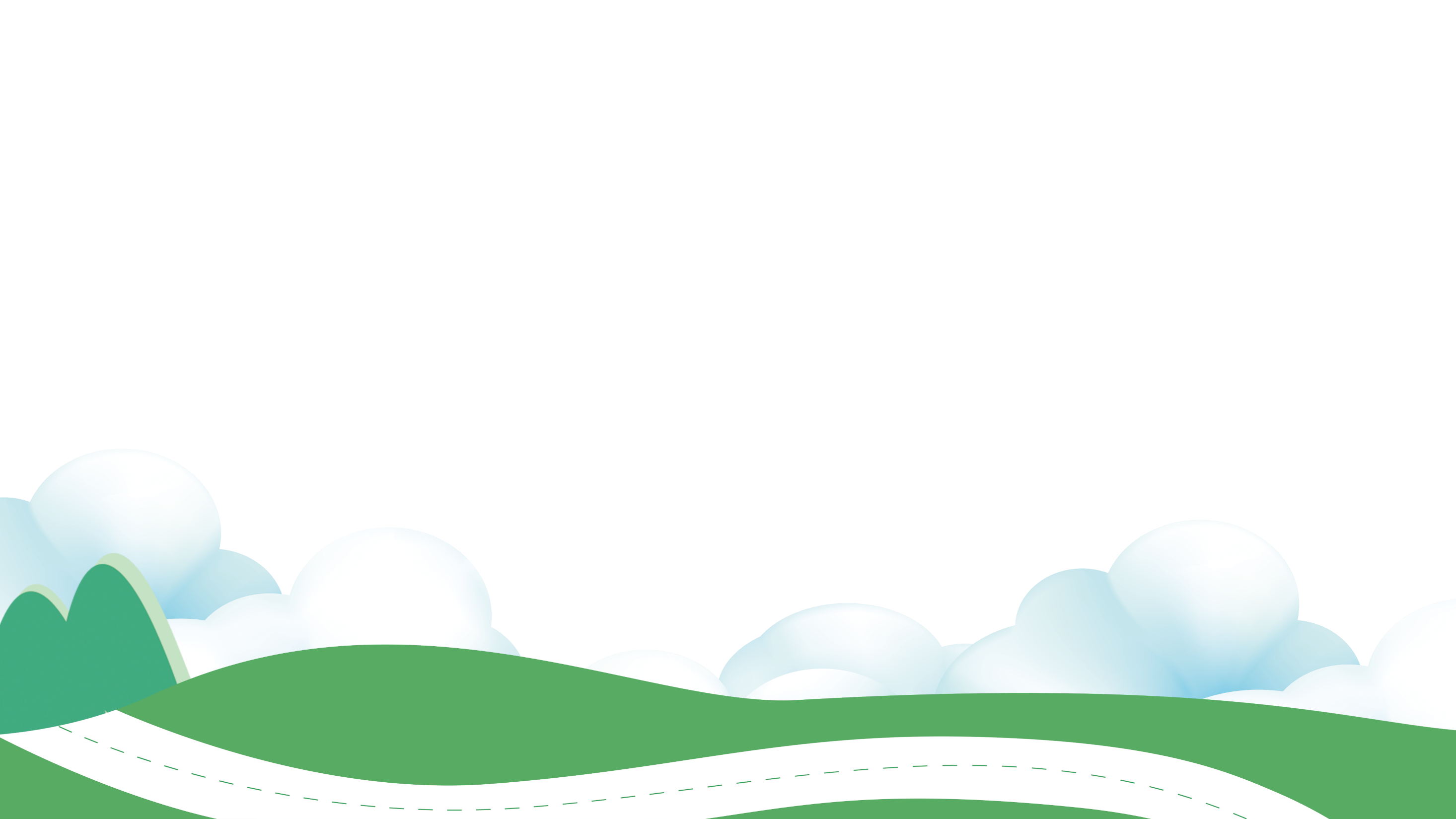 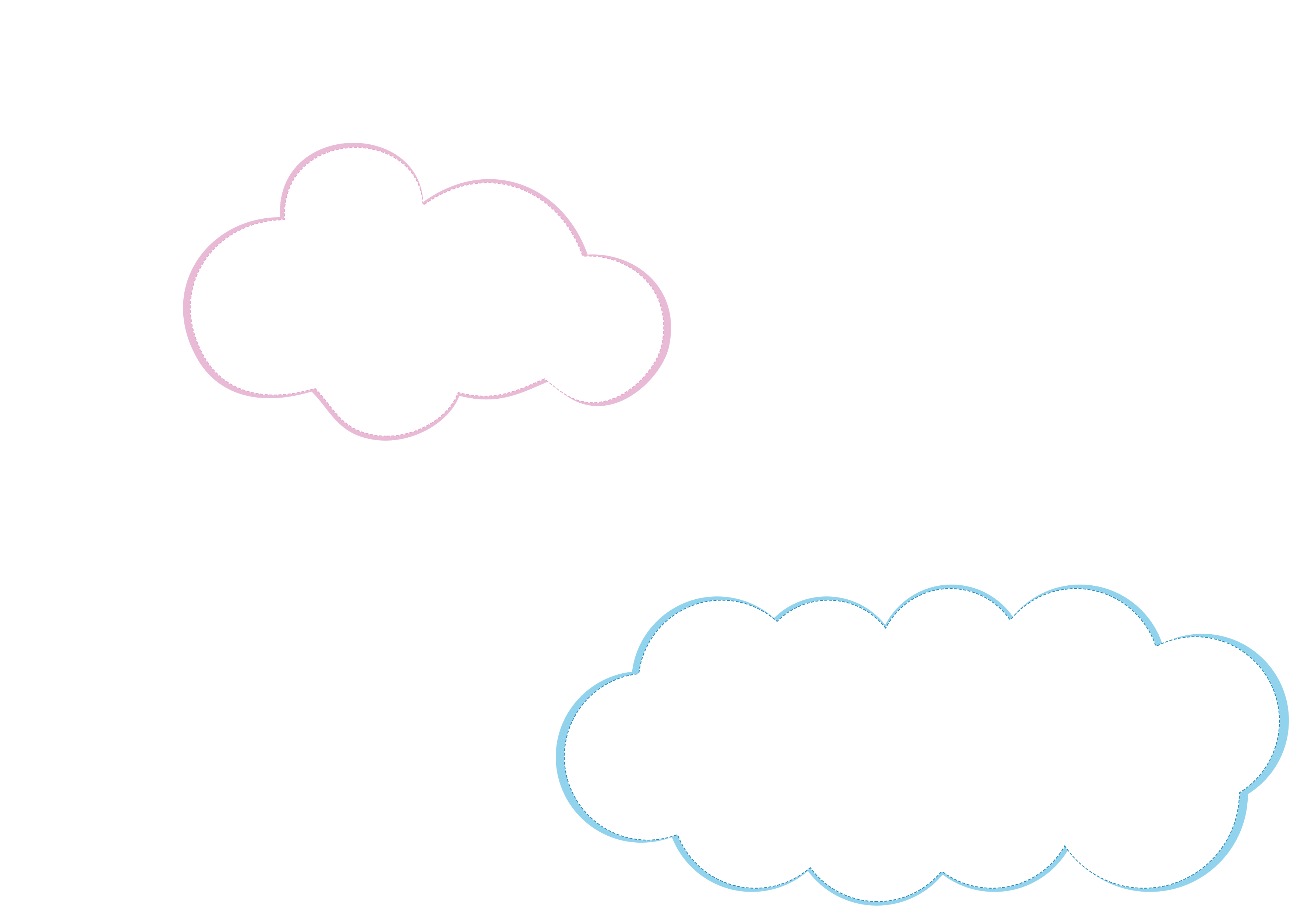 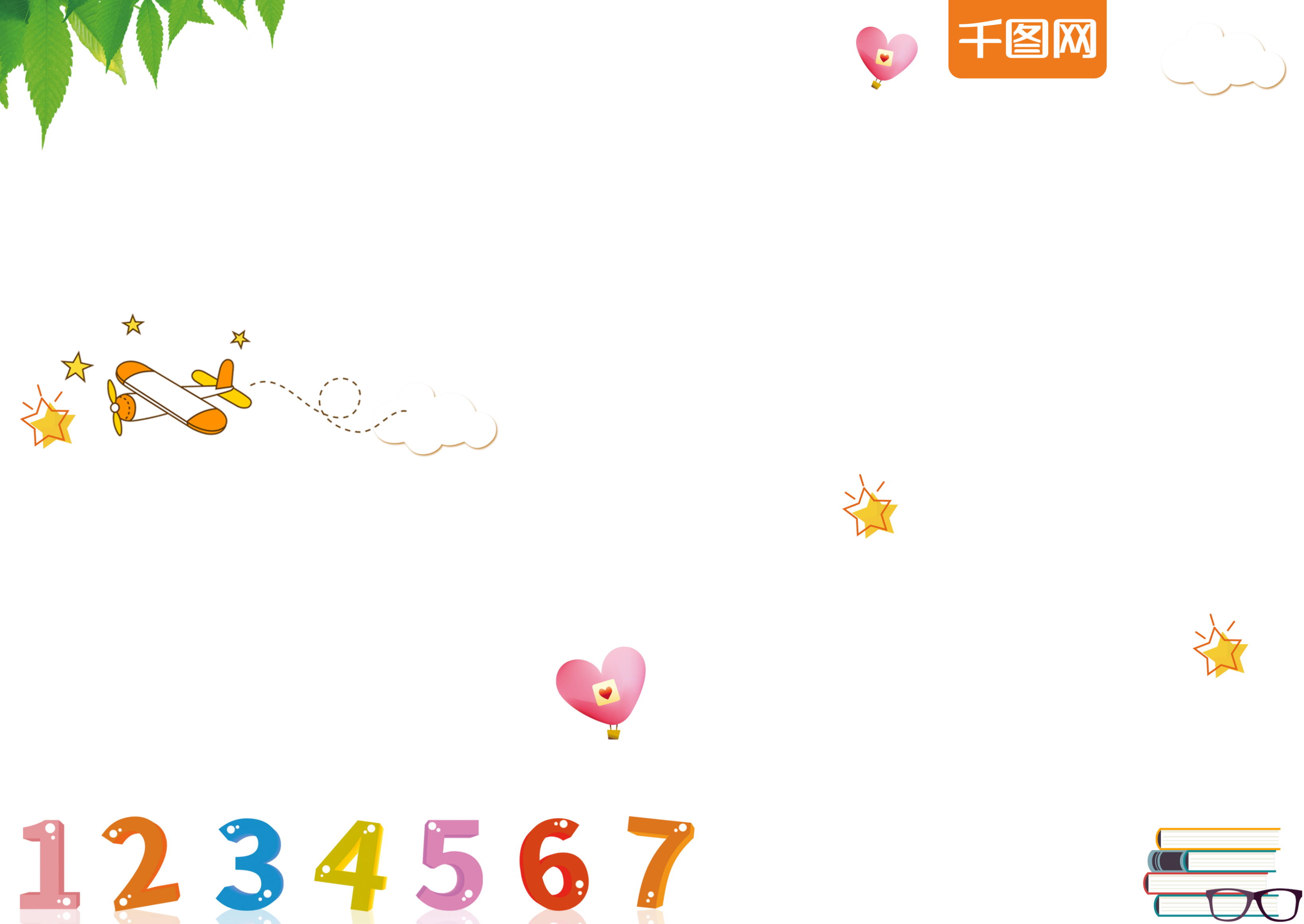 Thứ … ngày … tháng… năm 2022
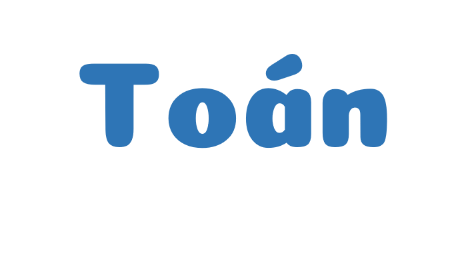 ĐƠN VỊ, CHỤC, TRĂM, NGHÌN
TIẾT 2
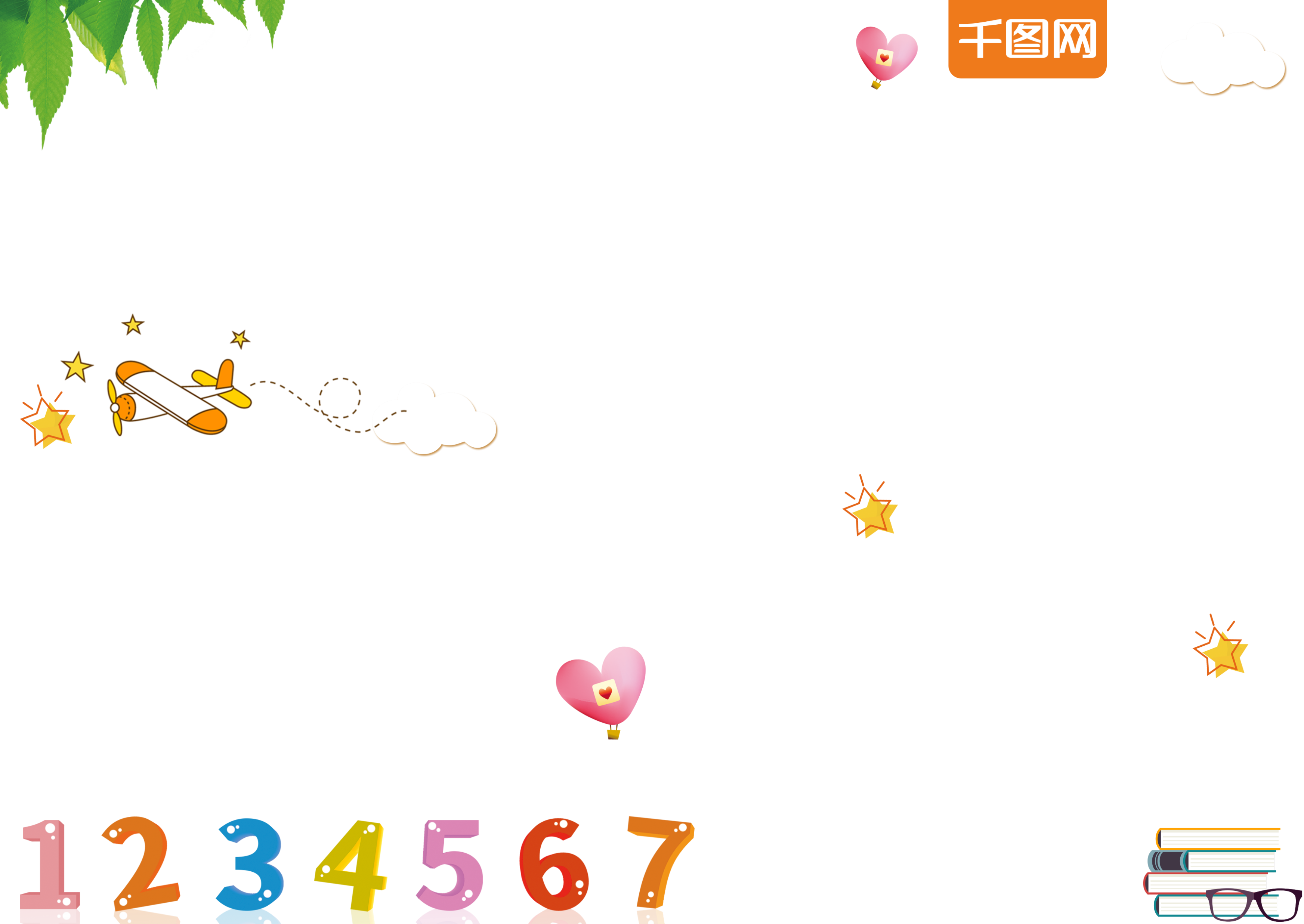 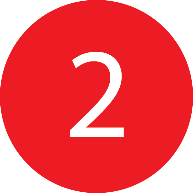 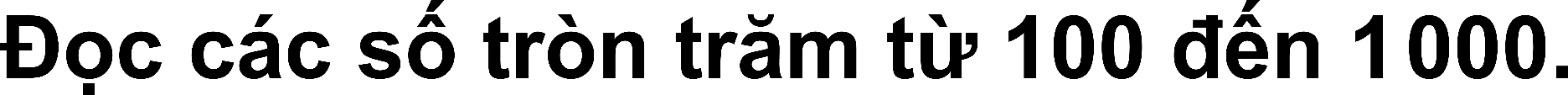 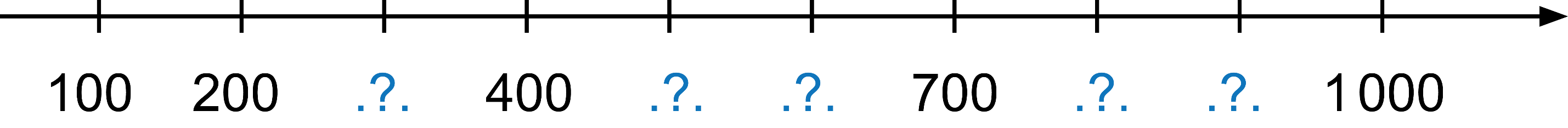 300
500
600
800
900
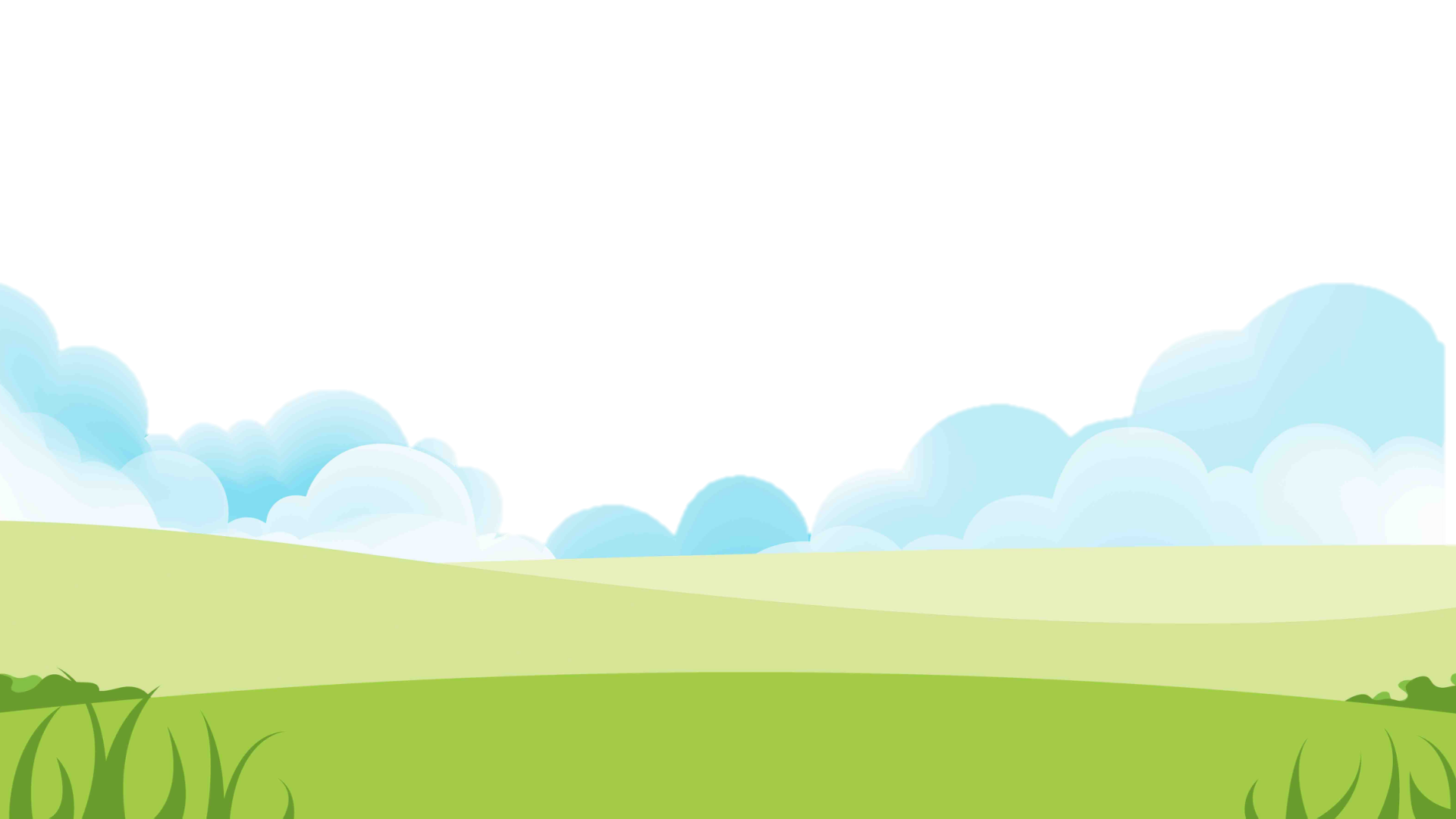 Số?
1
8
Có ..?... trăm và ...?... chục quả trứng
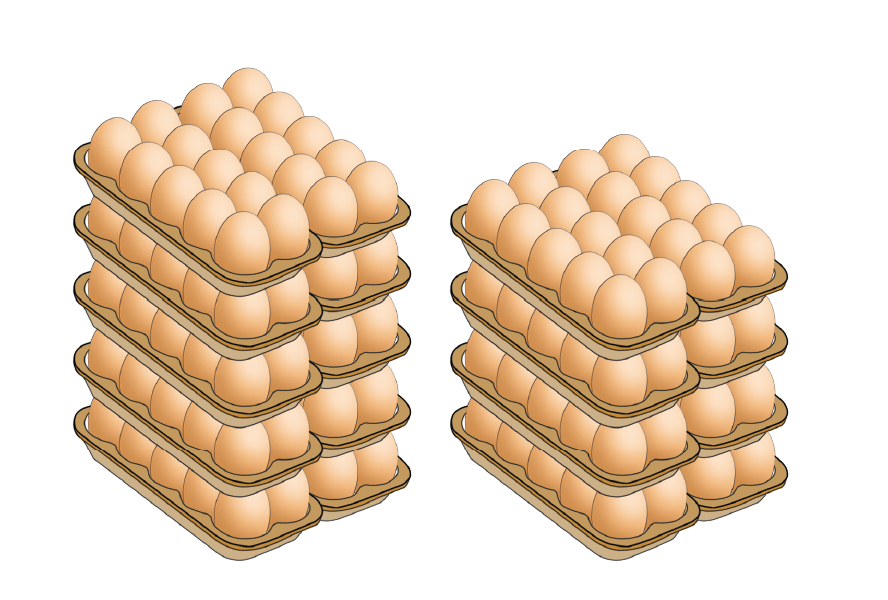 3
Có 5 khay
Có 4 khay
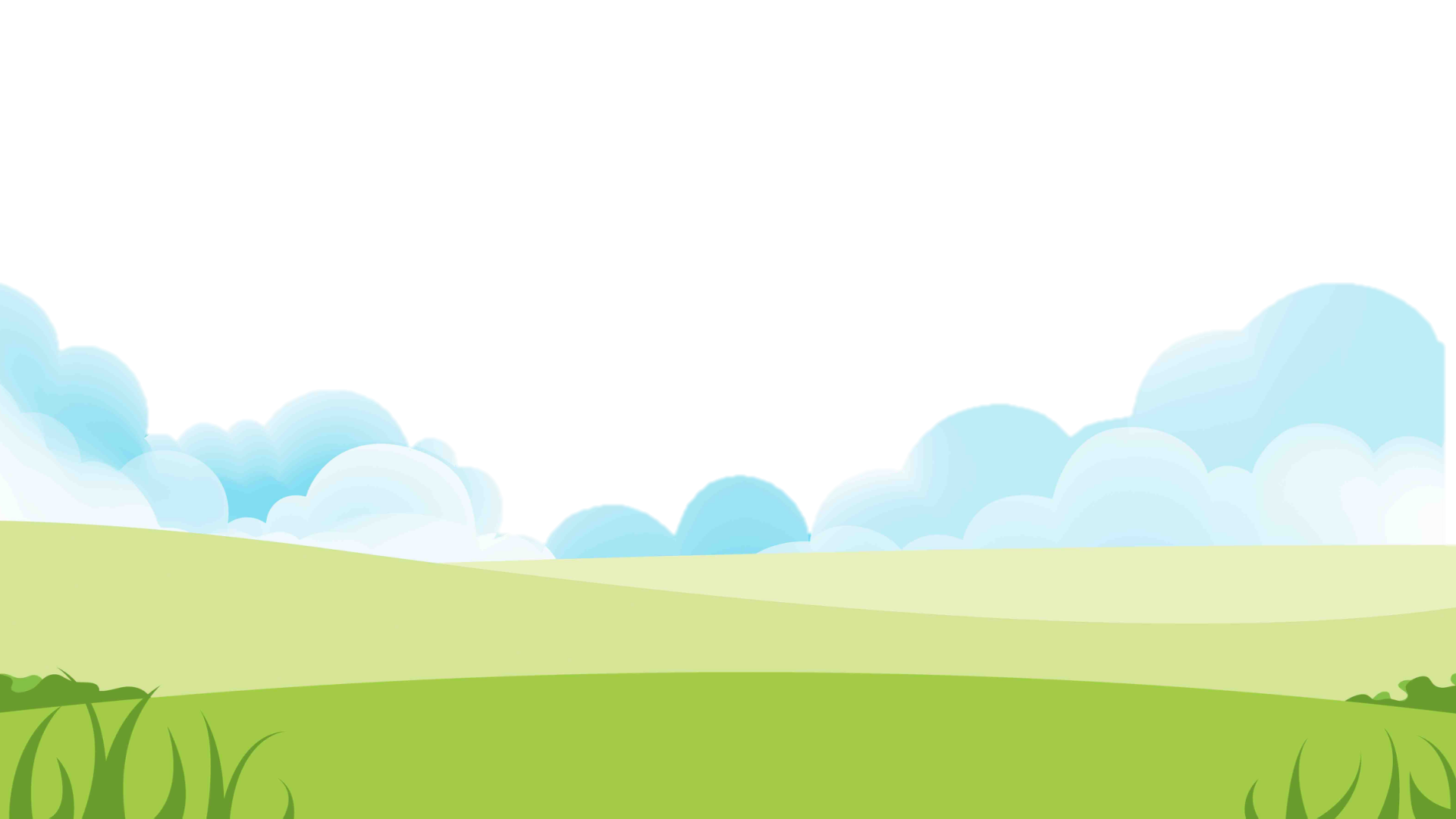 Mỗi khay có 20 quả
Mỗi khay có 20 quả
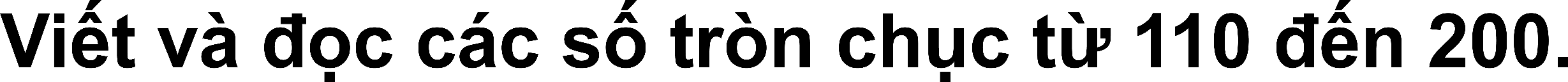 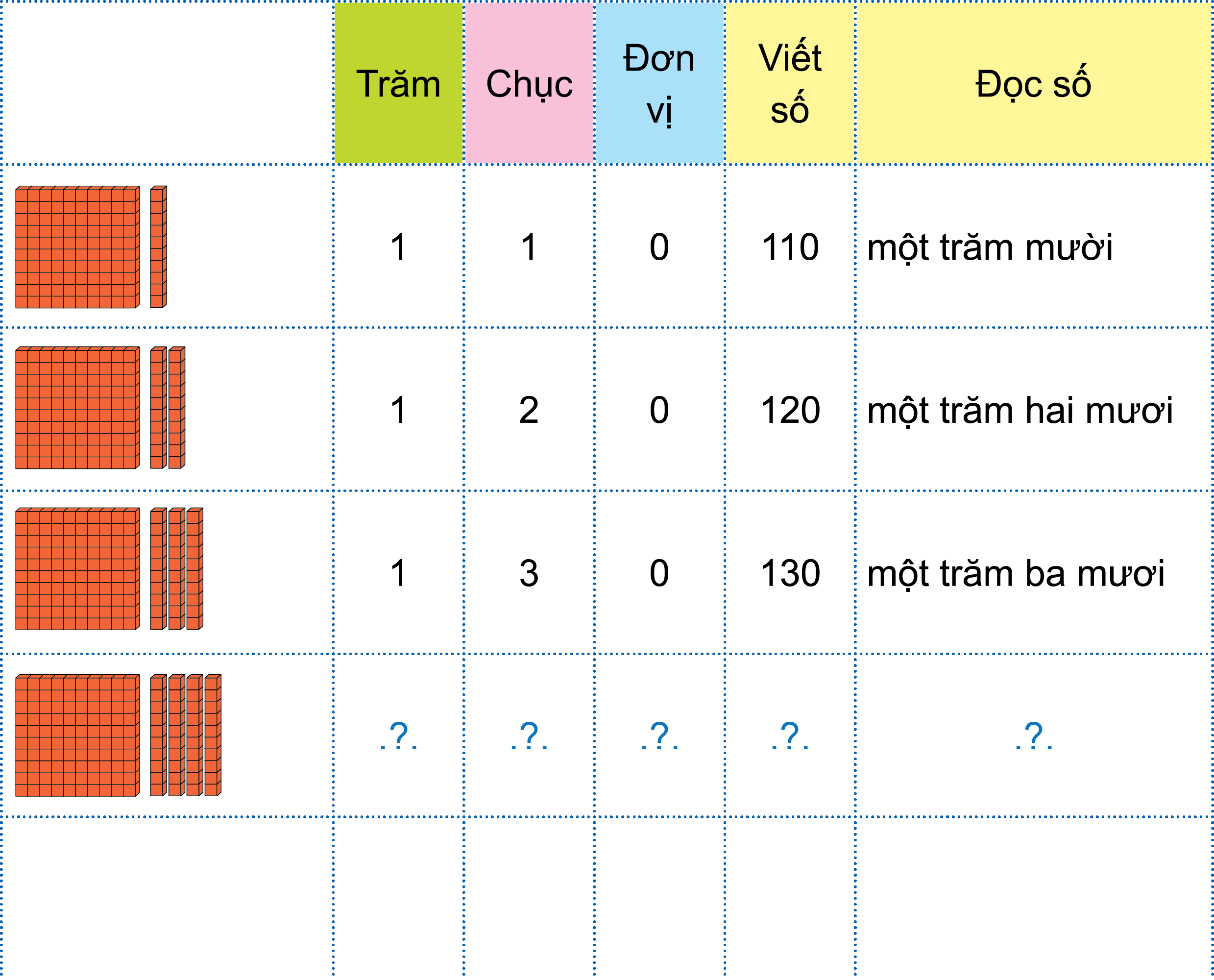 4
1
1
0
110
một trăm mười
1
2
0
120
một trăm
 hai mươi
1
3
0
130
một trăm 
ba mươi
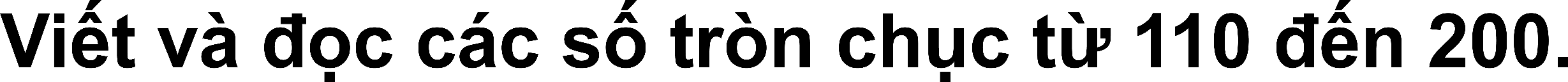 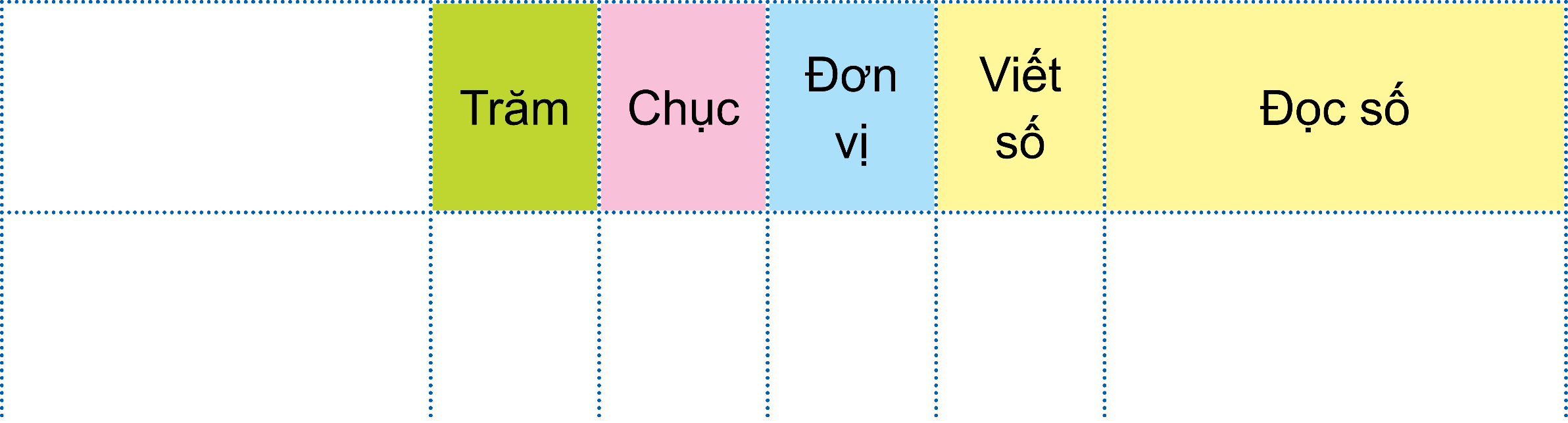 4
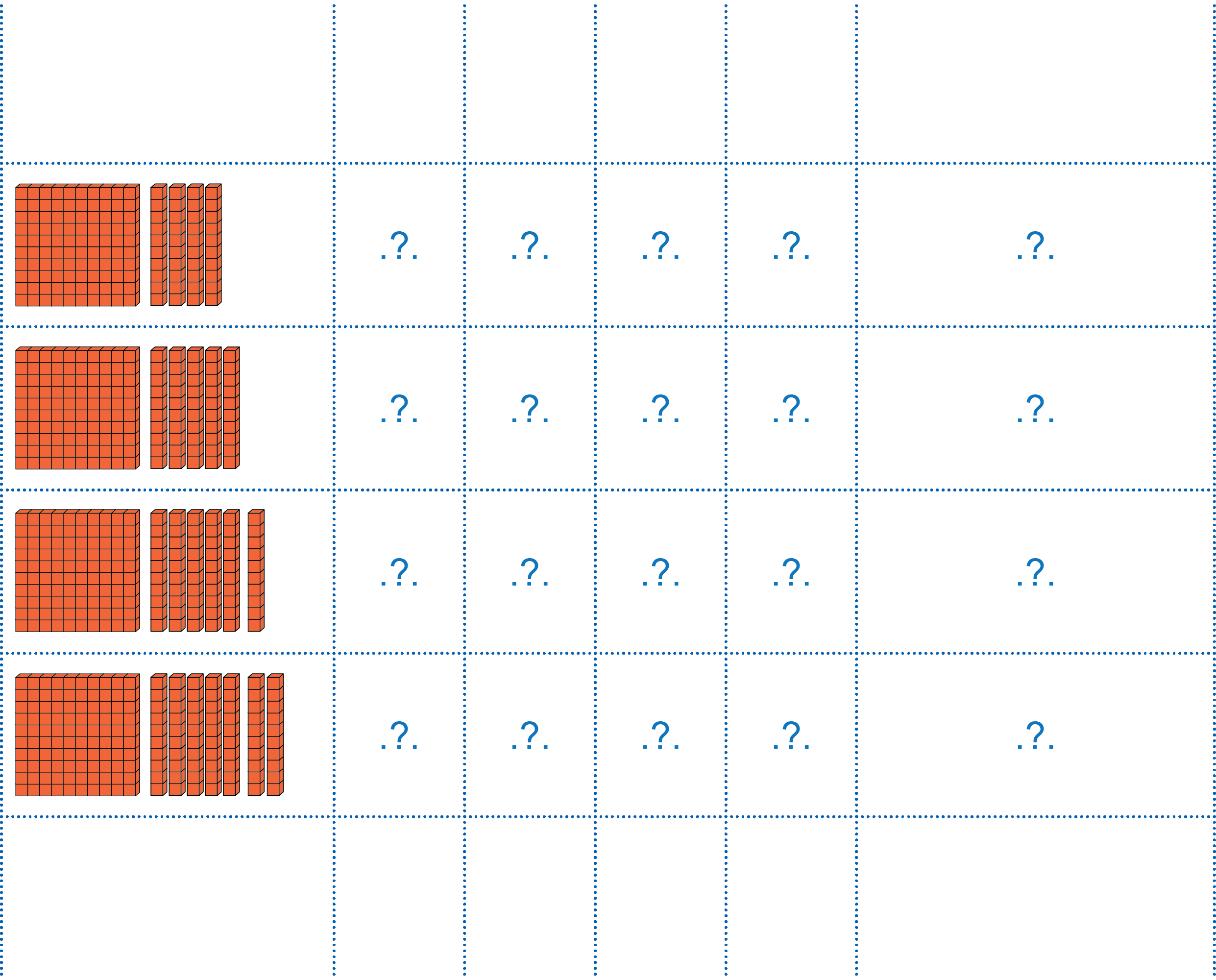 1
4
0
140
một trăm
 bốn mươi
1
5
0
150
một trăm
 năm mươi
1
6
0
160
một trăm 
sáu mươi
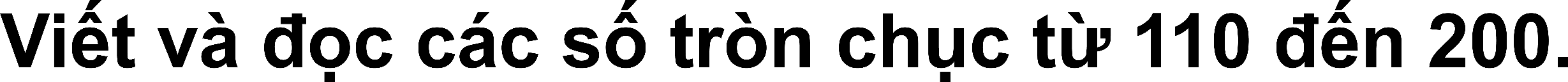 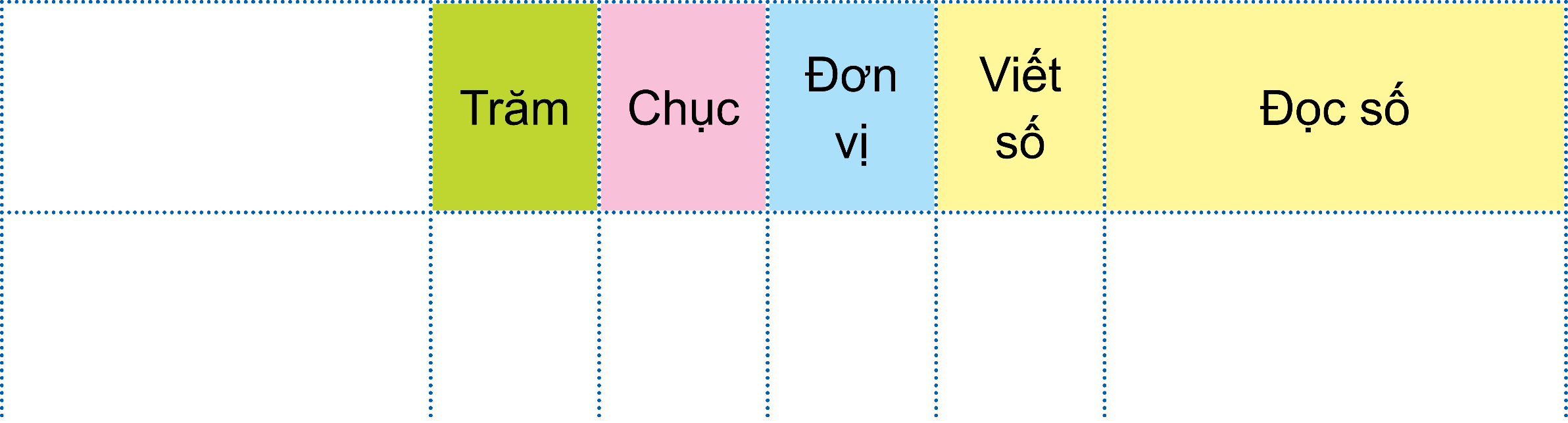 4
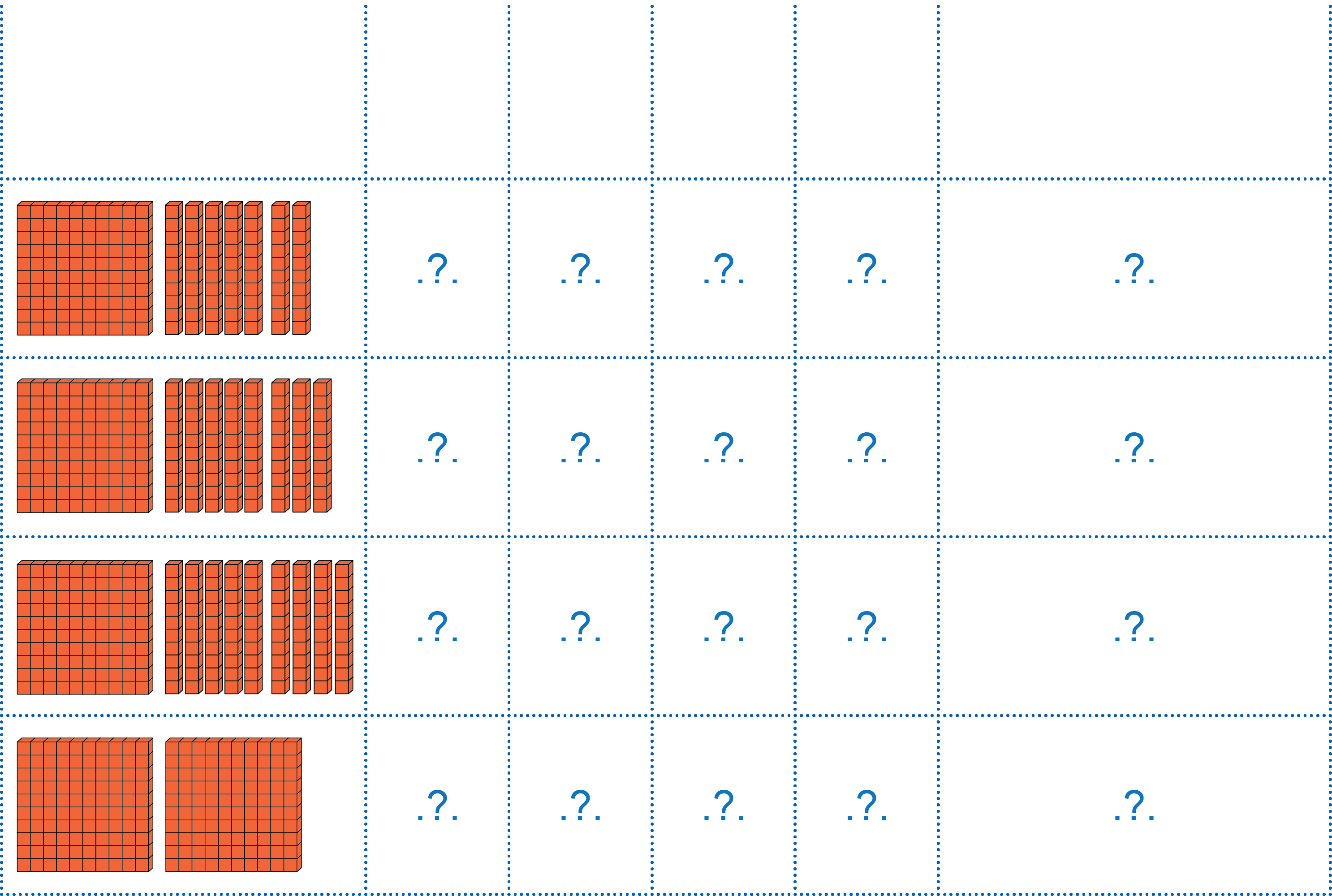 1
7
0
170
một trăm
 bảy mươi
1
8
0
180
một trăm
 tám mươi
1
9
0
190
một trăm 
chín mươi
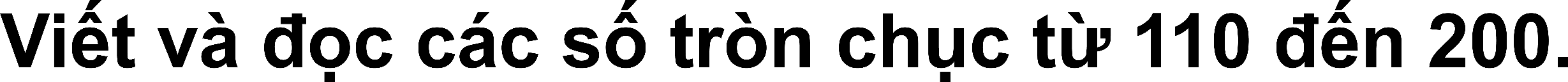 4
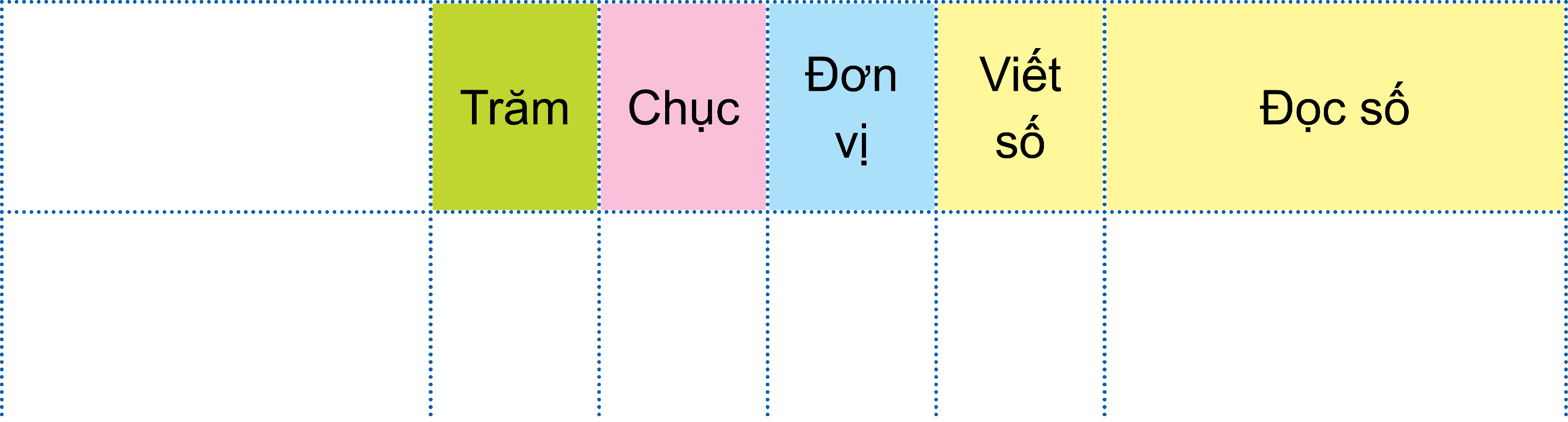 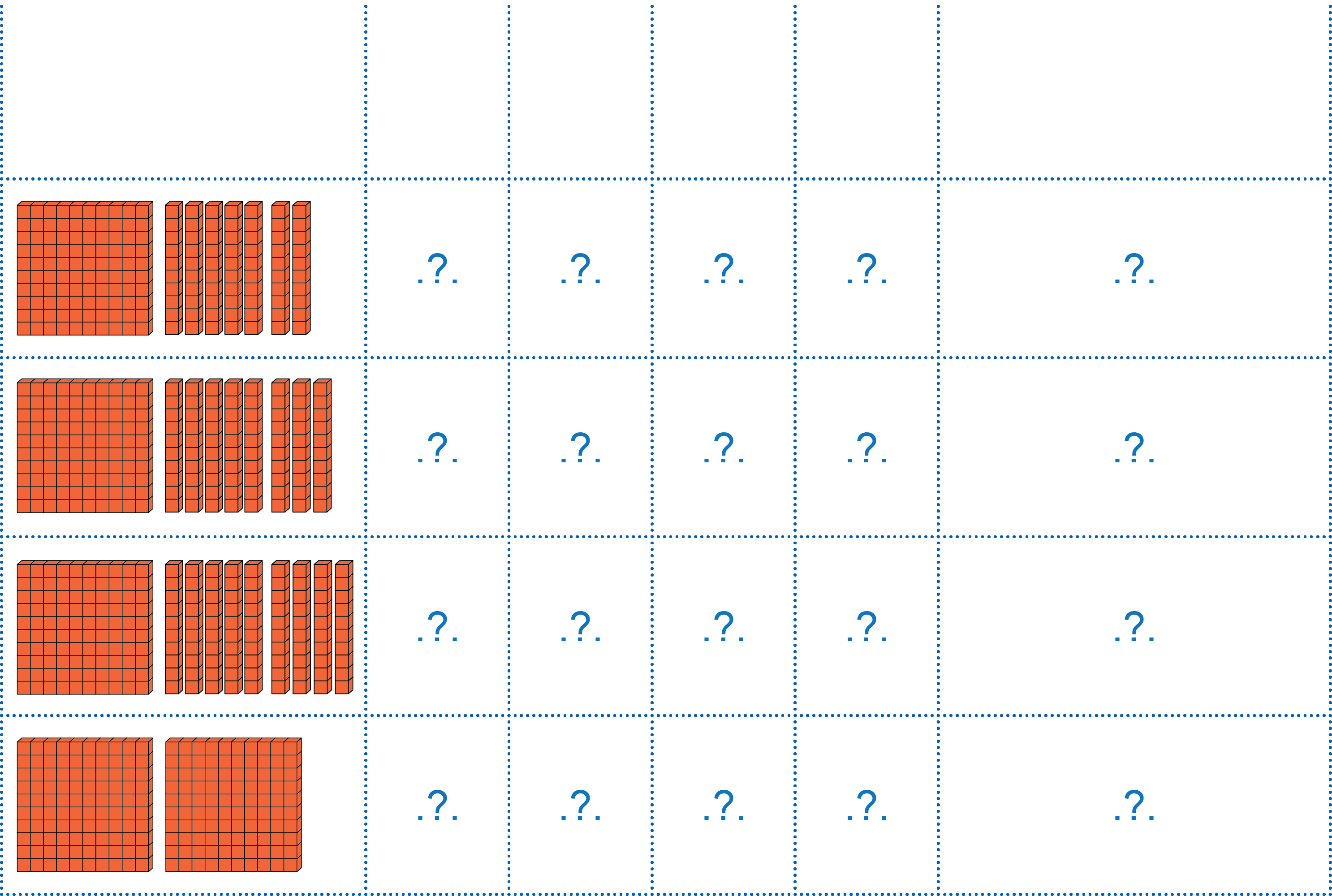 2
0
0
200
hai trăm
Trăm
Chục
Đơn vị
Viết số
Đọc số
1
……
……
……
……
……
……
4
……
……
……
……
……
……
0
……
……
……
……
……
……
140
……
……
……
……
……
……
………………………
………………………
………………………
………………………
………………………
………………………
0
một trăm mười
1
1
110
0
một trăm hai mươi
2
120
4
1
3
0
1
130
một trăm ba mươi
một trăm bốn mươi
0
1
5
150
một trăm năm mươi
1
6
0
160
một trăm sáu mươi
1
một trăm bảy mươi
170
7
0
1
8
180
một trăm tám mươi
0
9
190
1
0
một trăm chín mươi
0
0
2
200
hai trăm
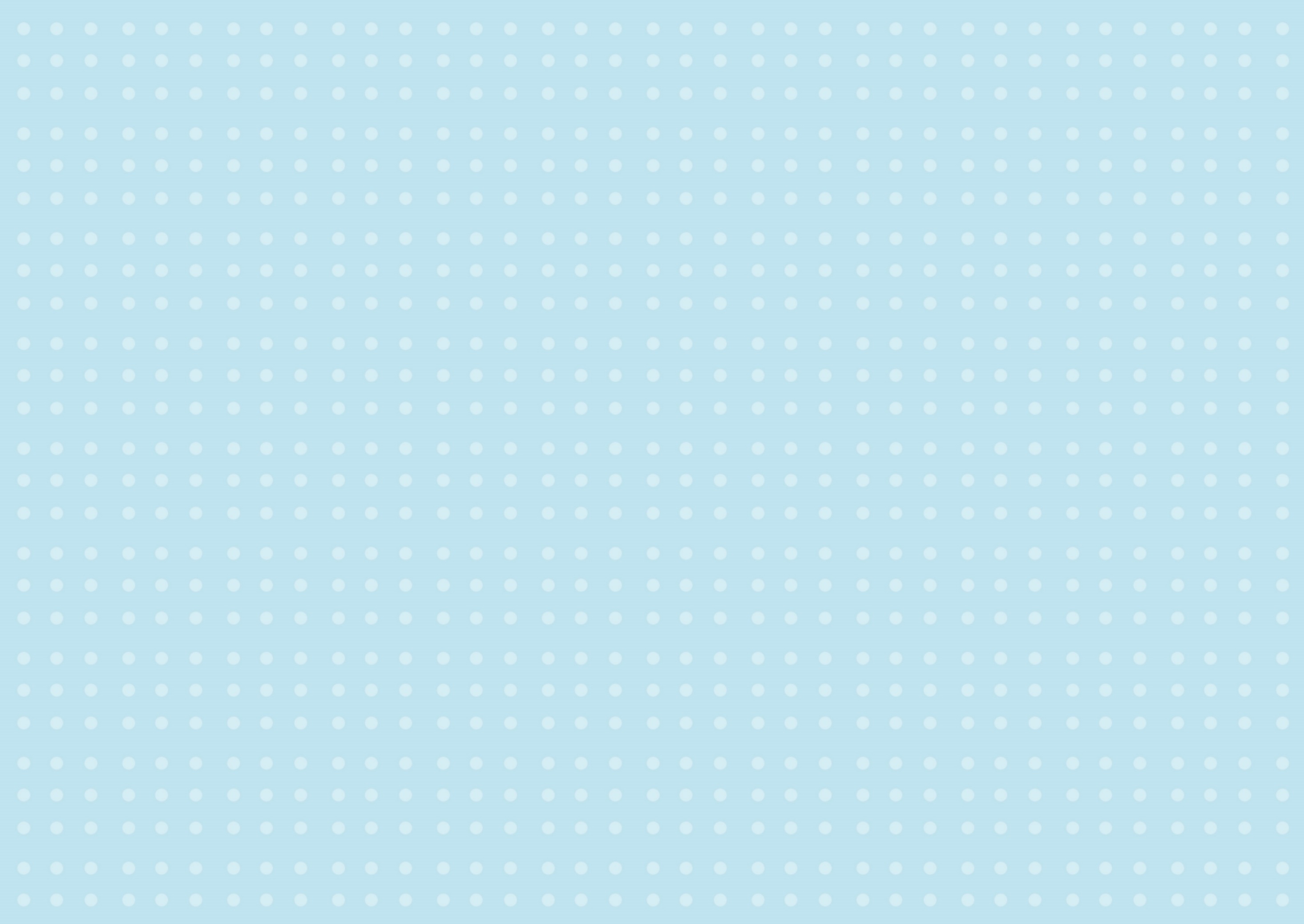 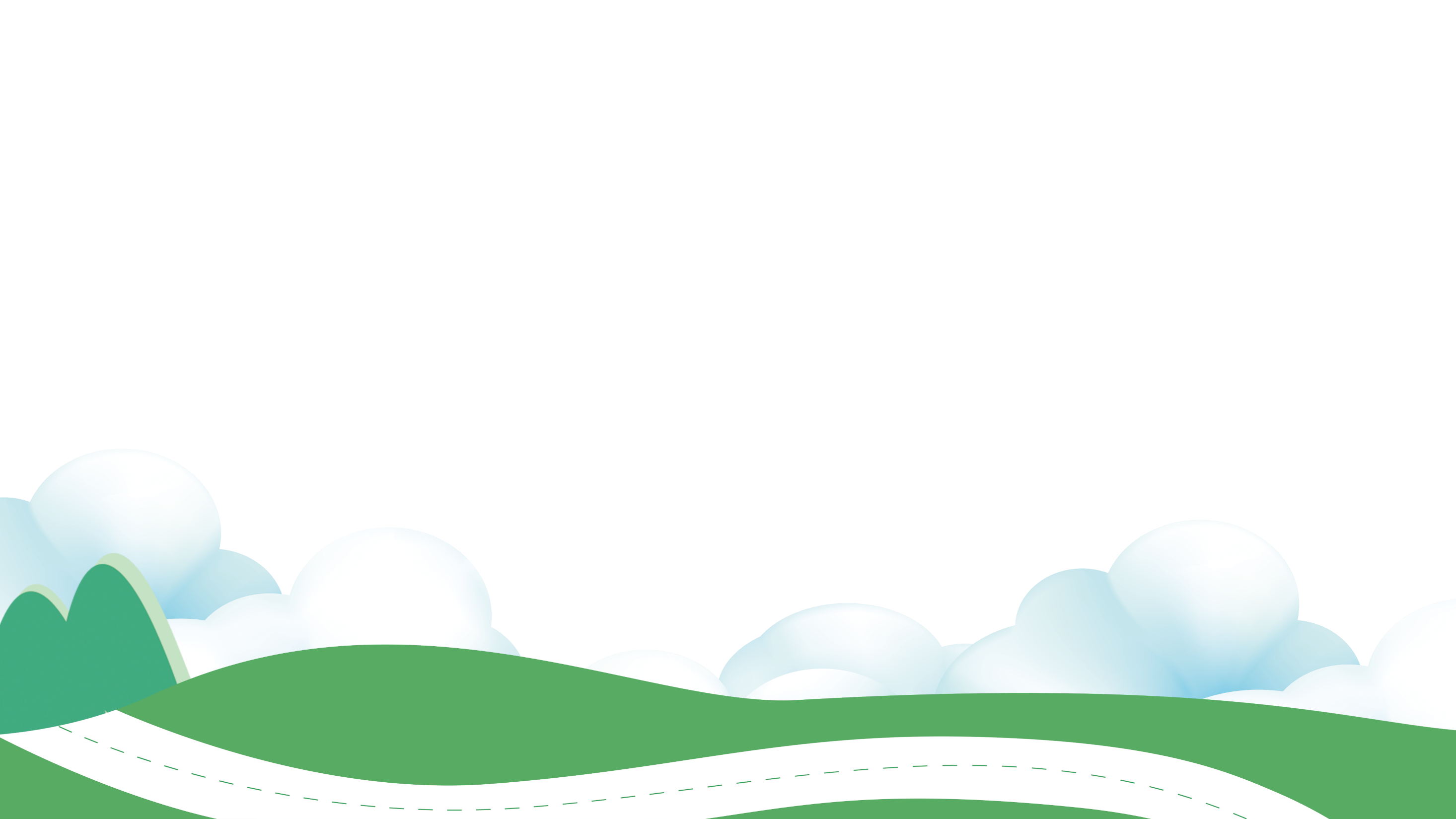 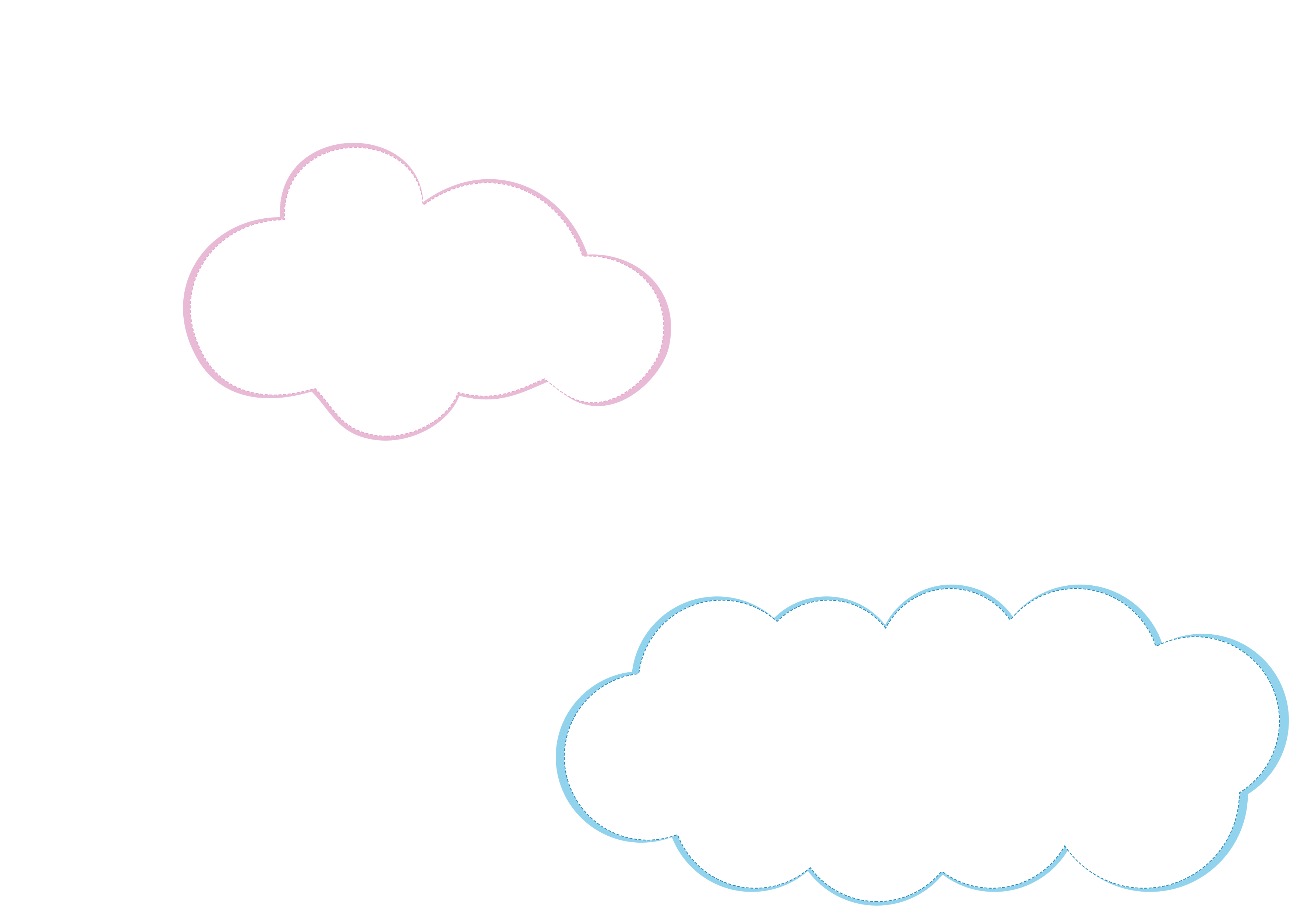 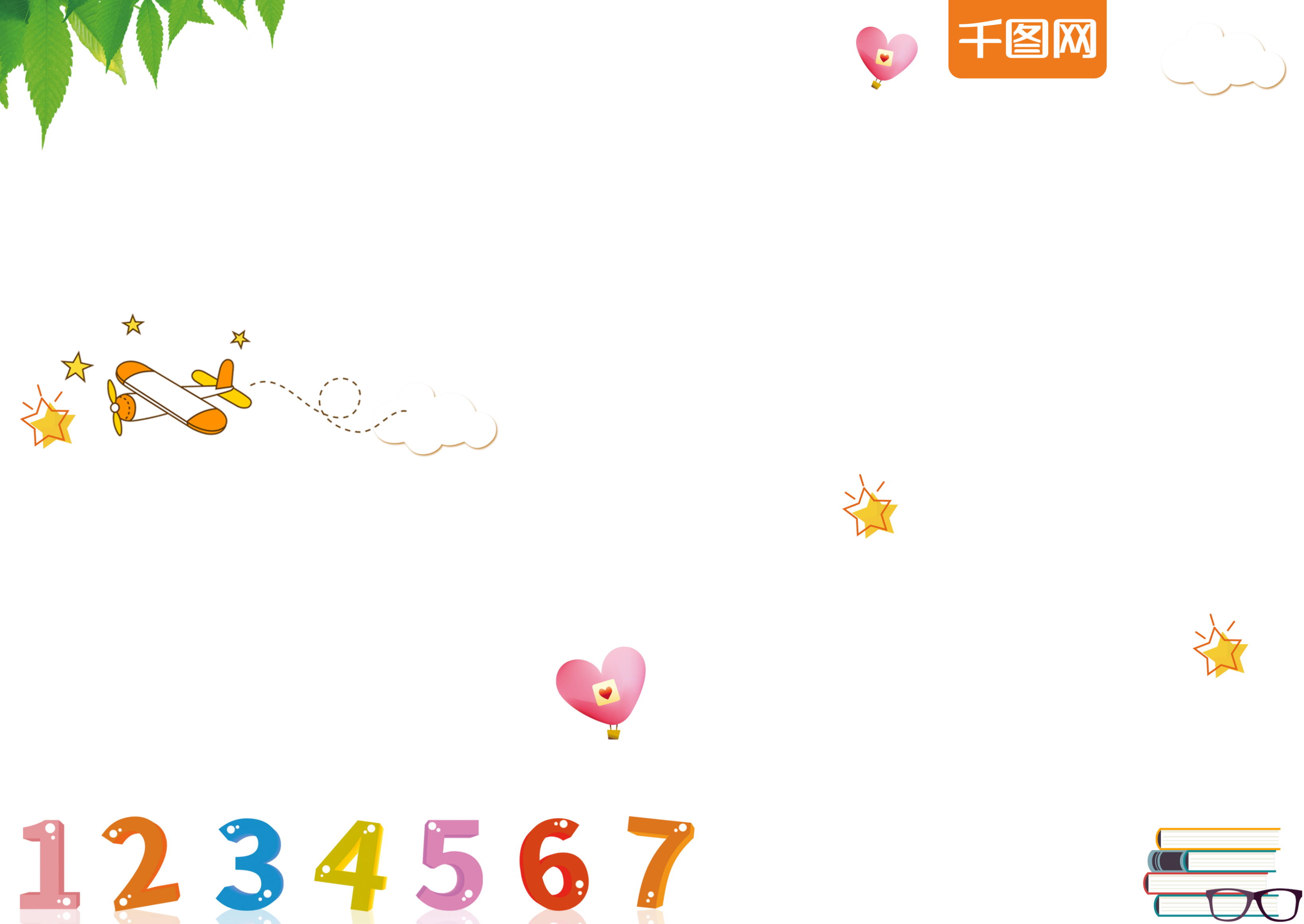 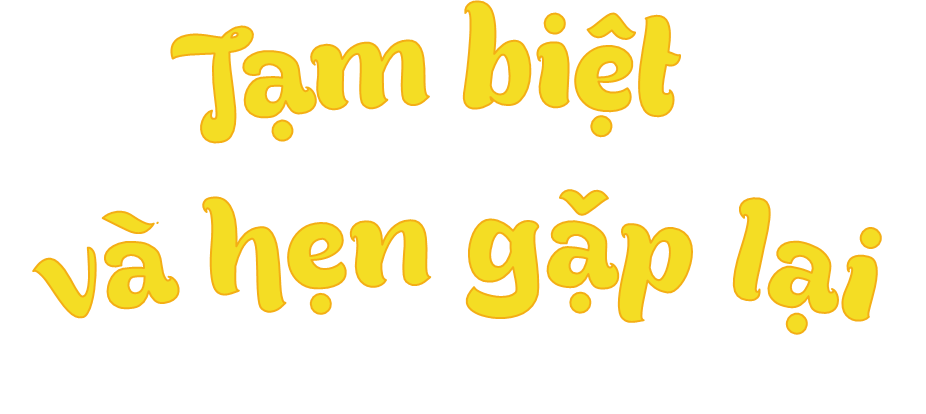 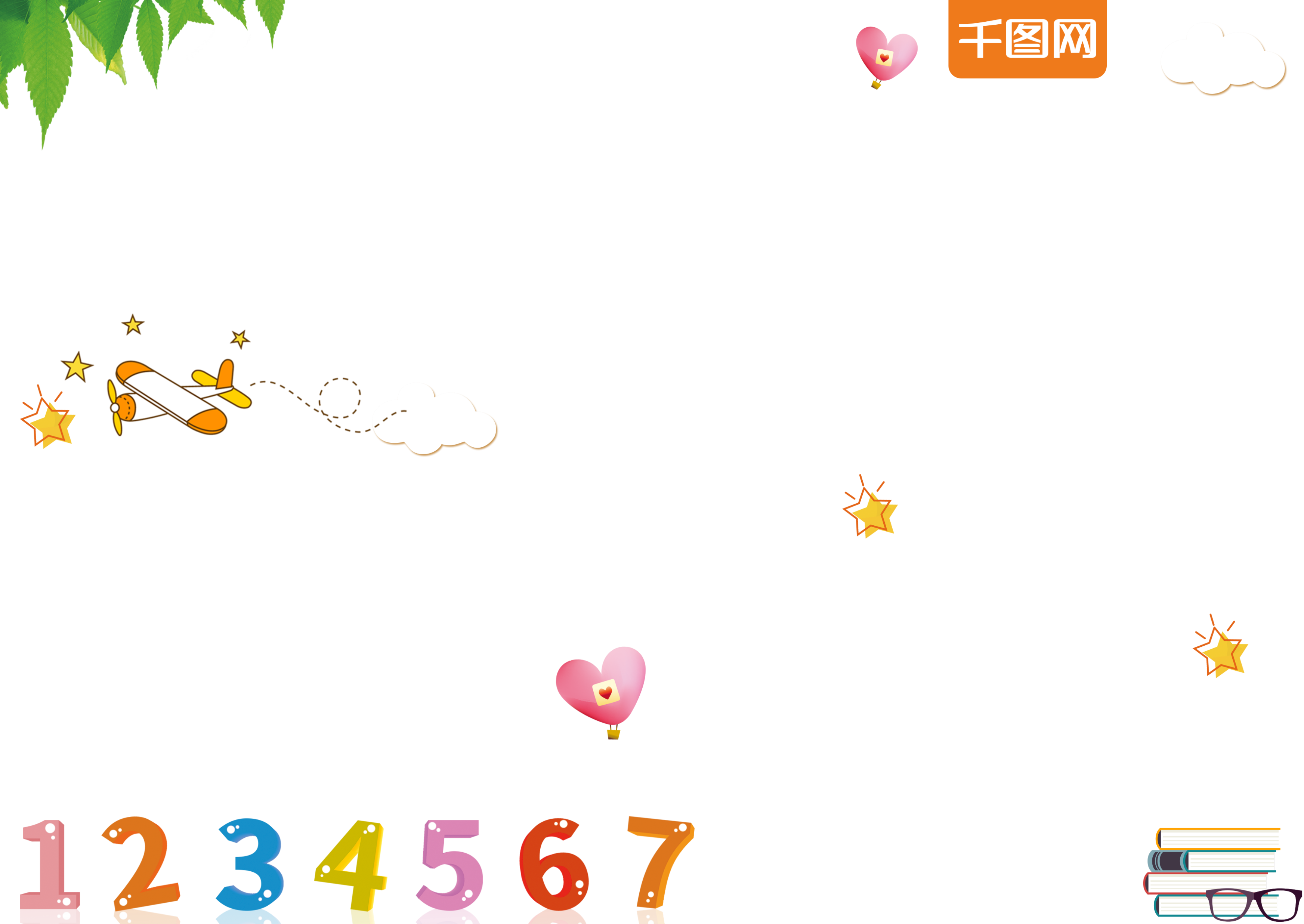